CPC updates


Presented by EPO and USPTO
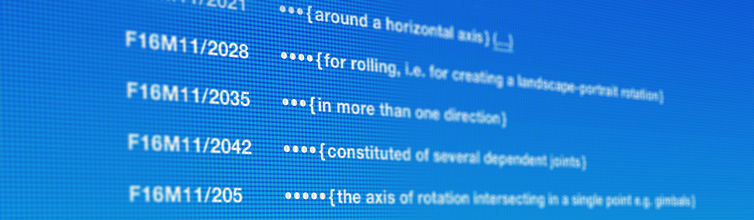 8 February 2018
WIPO
Geneva, Switzerland
Geneva, 20 February 2017
Agenda
CPC and National Offices

CPC coverage – Much more than EP and US documents and update

CPC: Latest Status and Future Development
CPC and National Offices
CPC Offices in the World
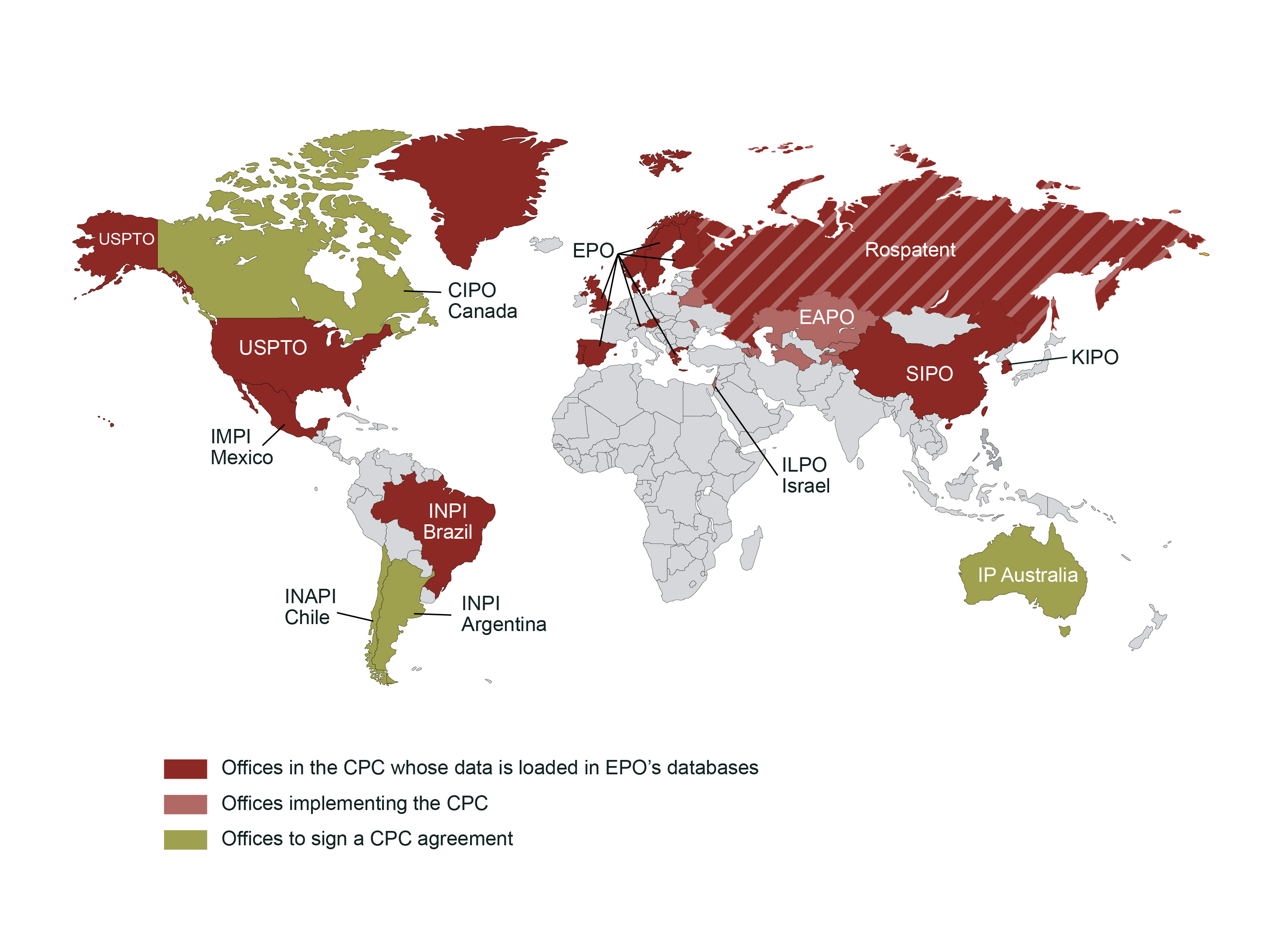 [Speaker Notes: Talking Points:
CPC is used for search by more than 45 Patent Offices and by more than 25000 examiners.

Light pink – EAPO – National Offices in the CPC 
Dark Red – National offices in the CPC which also delivers CPC data
Green – Offices to sign a CPC agreement (MOU) or to incorporate the CPC]
CPC Offices within the European Patent Organisation
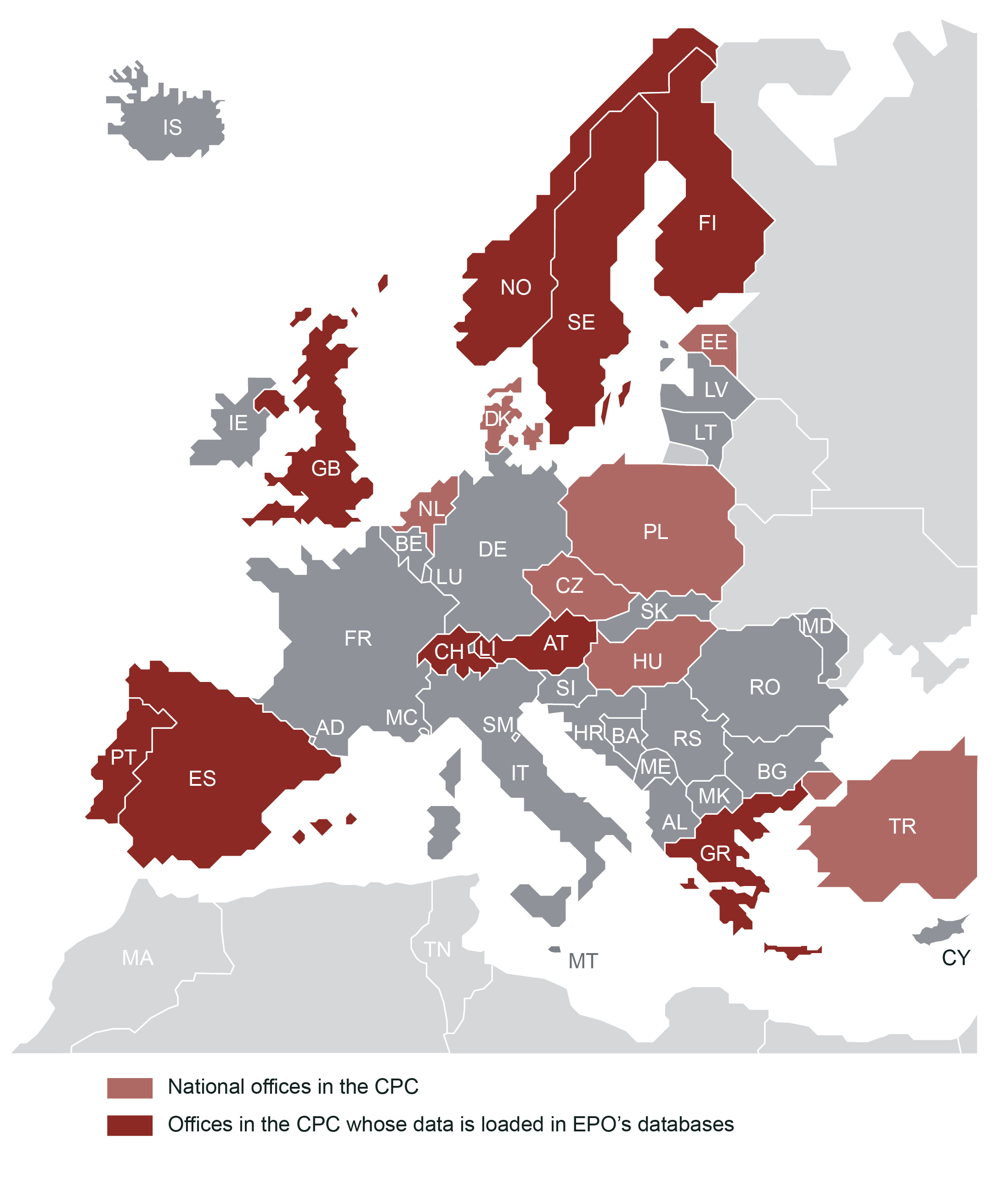 [Speaker Notes: 16 Offices within the European Patent Organization]
CPC coverage -
Much more than EP & US documents...
Publications with CPC from 2/2017 to 1/2018
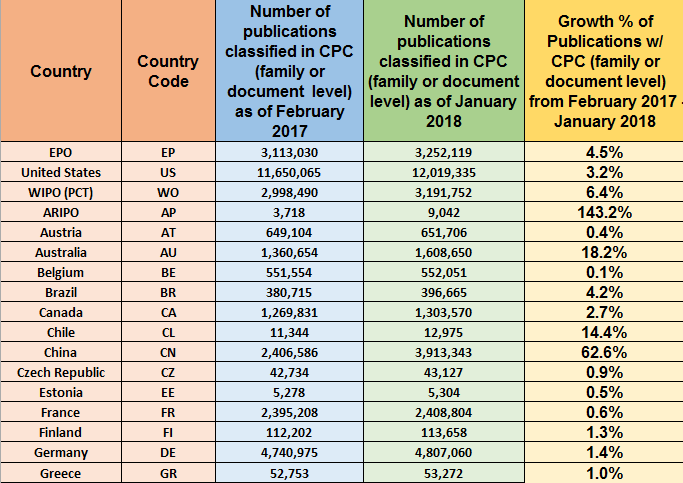 [Speaker Notes: Data coverages statistics between 2/2017 and 1/2018]
Publications with CPC from 2/2017 to 1/2018
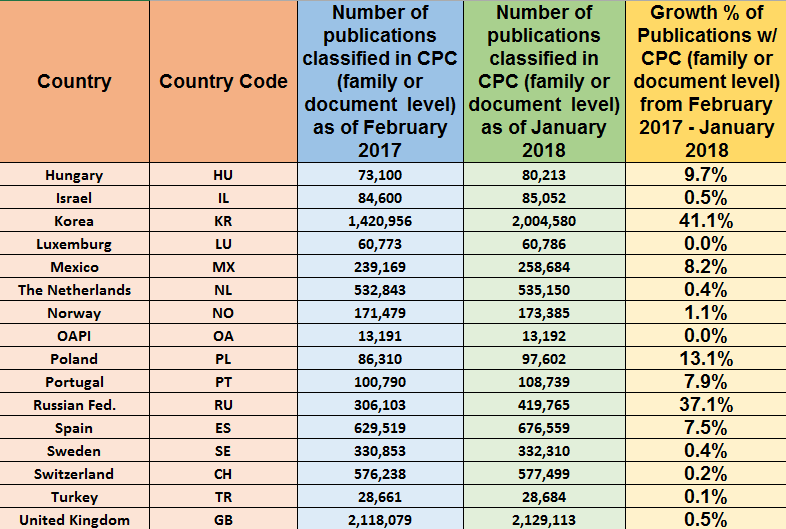 [Speaker Notes: Data coverages statistics between 2/2017 and 1/2018]
Intellectual Classification of WO Publications in CPC
Since January 2016, WO documents in language other than EPO official language, e.g. in Japanese, Korean, Chinese or Russian, are not intellectually classified in CPC by EPO anymore
[Speaker Notes: . Allocations inherited from family members of other offices (US,EP or others)

.]
Publications with CPCNO only
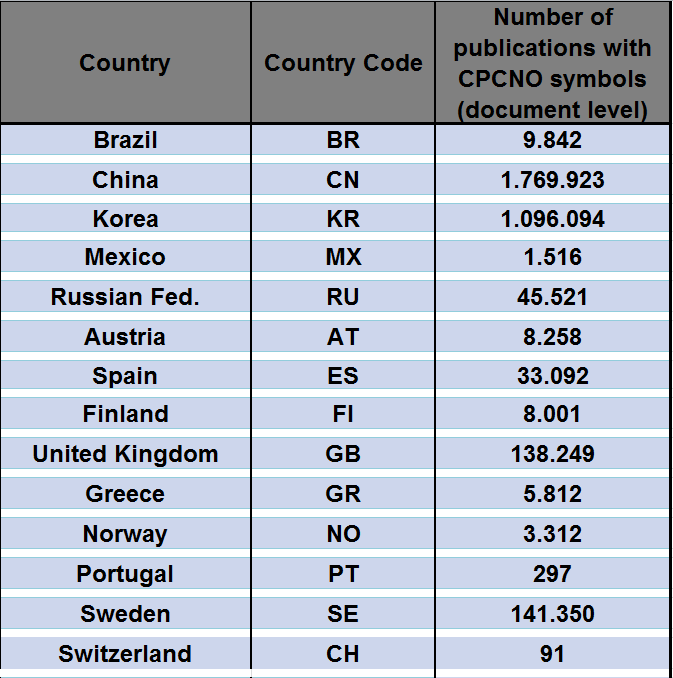 Updated 2 January 2018
[Speaker Notes: Overall, 50 million documents classified in CPC (at Family or Document level), incl. 47 million patent documents
3.3 million documents bearing CPCNO allocations, AND also CPC allocations at the family level
2.6 million documents bearing only CPCNO symbols  (i.e. without CPC allocations at family level)]
CPC: Latest Status
CPC Scheme Releases
Four releases in 2018:
1 January 2018 	- 2018.01
1 February 2018	- 2018.02
1 May 2018 		- 2018.05
1 August 2018		- 2018.08
Planning for 2018 announced on www.cpcinfo.org under Latest News
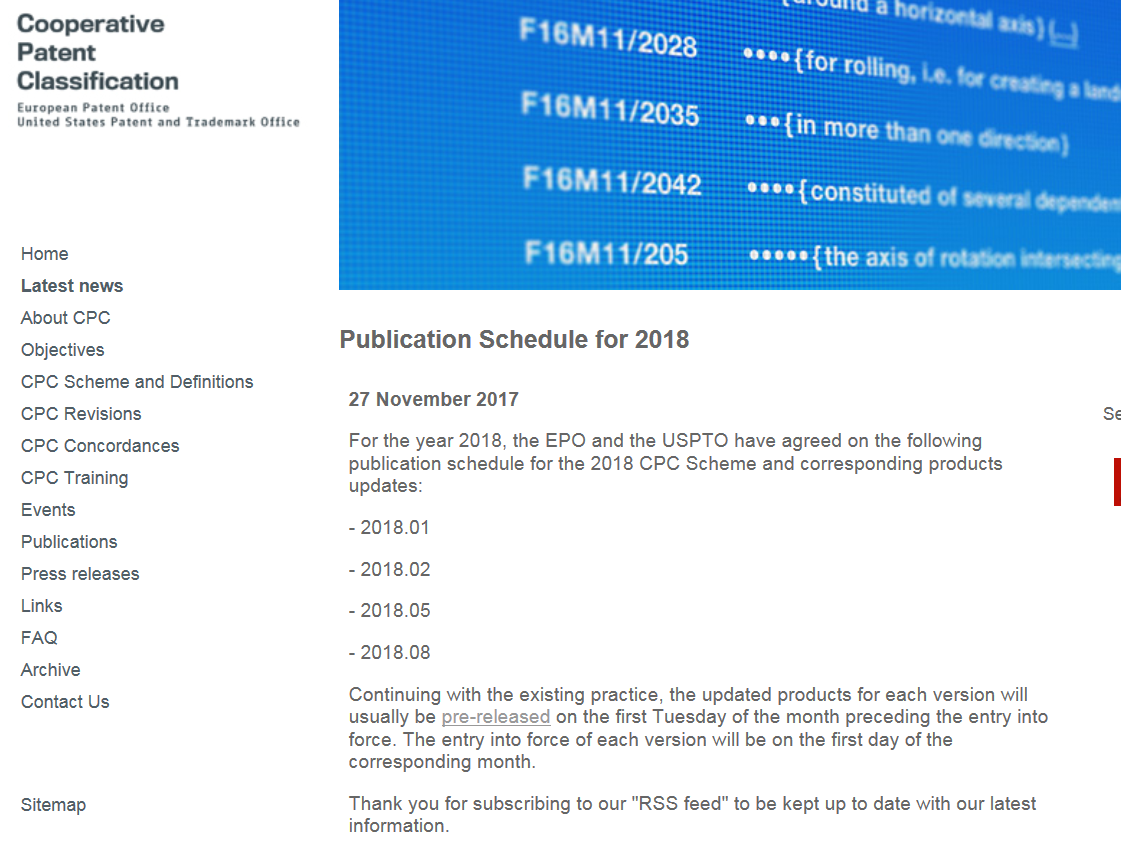 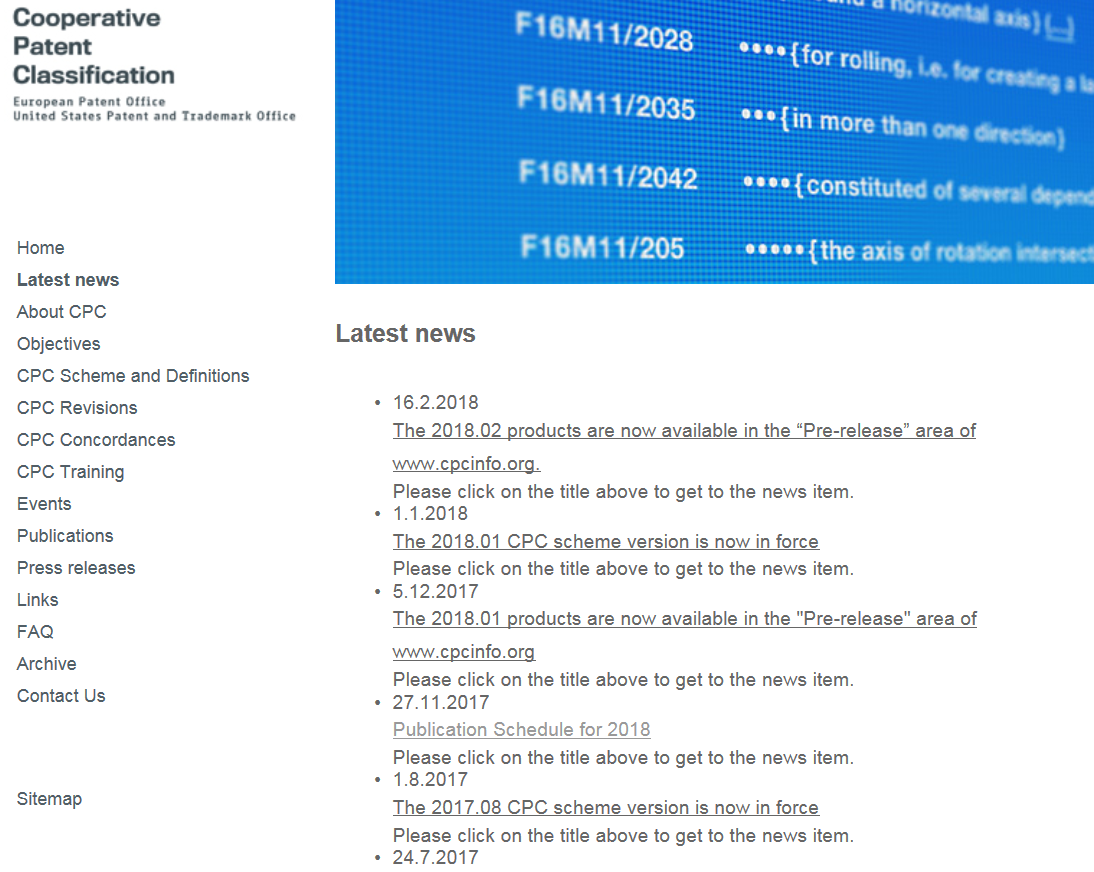 [Speaker Notes: We have decided that we will have four publication in 2018…jan and feb already released and engterd into force. Next will be in May and final one will be in August]
CPC products
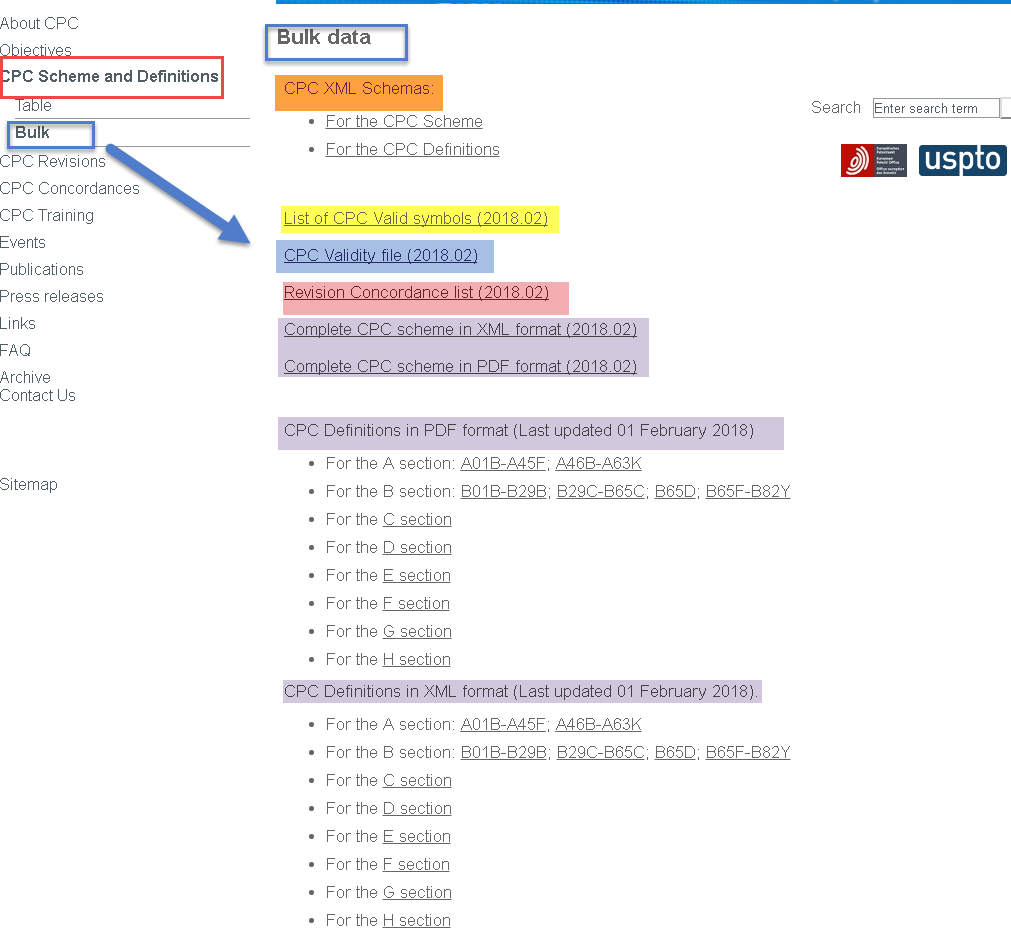 "Bulk" section on cpcinfo:
[Speaker Notes: CPC scheme and definition]
Combination Sets (C-Sets)
Updated list of subclasses where combination Sets are authorised published:
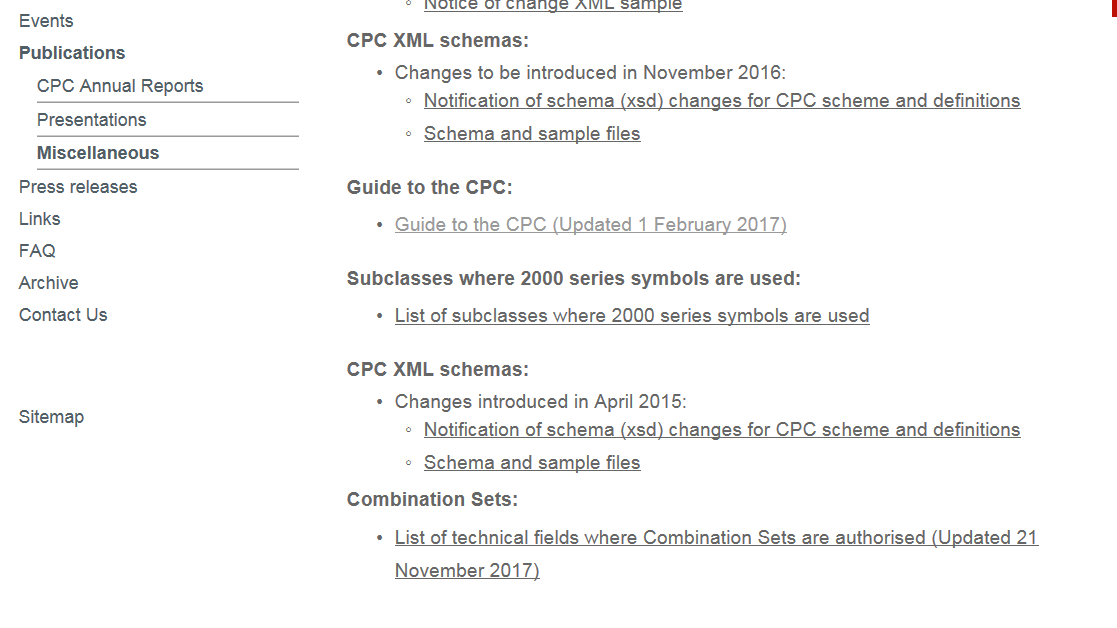 https://www.cooperativepatentclassification.org/publications/CombiSetsListofFields.pdf
[Speaker Notes: CPCinfo…we have under subsection of pubcliation a list of CPC subclasses C-sets are authorized. If some subclasses are not on this list C-sets are not used]
Combination Sets (C-Sets)
Updated list of subclasses where combination Sets are authorised published:
https://www.cooperativepatentclassification.org/publications/CombiSetsListofFields.pdf
[Speaker Notes: Mostly in chemical area and some in semiconductor area. We also blocking C-sets through XML. 

A – Human necessities
B- Performing Operations, Transporting
C- Chemistry, Metallurgy
D- Textile, paper
E – Fixed constructions
F – Mechanical Engineering, Lighting, Heating, weapons, blasting engines or pumps
G – Physics
H – Electricity
No Y section for C-sets]
CPC Changes
CPC Revisions Projects (RP), Maintenance projects (MP) and Definition projects (DP)

Advance information?

       Short summary of the ongoing CPC revision projects:
www.cpcinfo.org
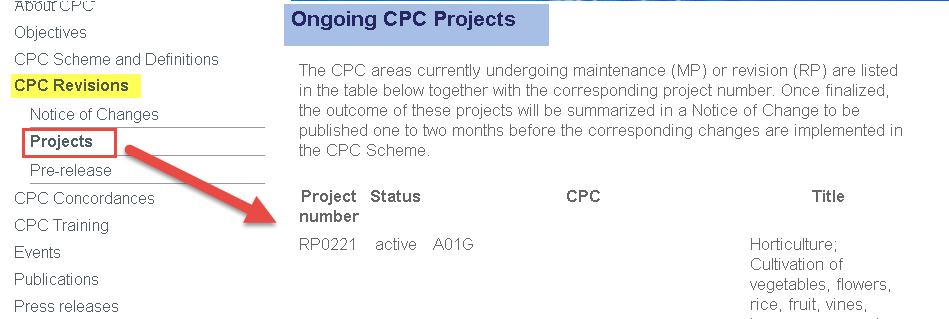 [Speaker Notes: Bullet 1 –cPC changes due to RP , MP (cleaning scheme) and DP (changing definition)]
Notices of Changes (NoCs) are published under http://www.cooperativepatentclassification.org/CPCRevisions/NoticeOfChanges.html 
Section “Revisions”  Notices of Changes
NoC title linked to RP number and subclass

About 465 NoCs are published so far

Pre-published one month before entry into force in Pre-Release area
[Speaker Notes: CEF were we discussed RPs
Read access for Nos, in  order to have read access f…each offices is classifying in CPC hacve access to CEF
In order to have access of CEF, your office must implement SAML authentication security. You have given the detail of how to install SAML. If you have further question contact USPTO;/EPO.

For timebeing CPC if your offices is interested in submitting feedback you can contact EPO/USPTO directly via email.

Once]
CPC Pre-Release section
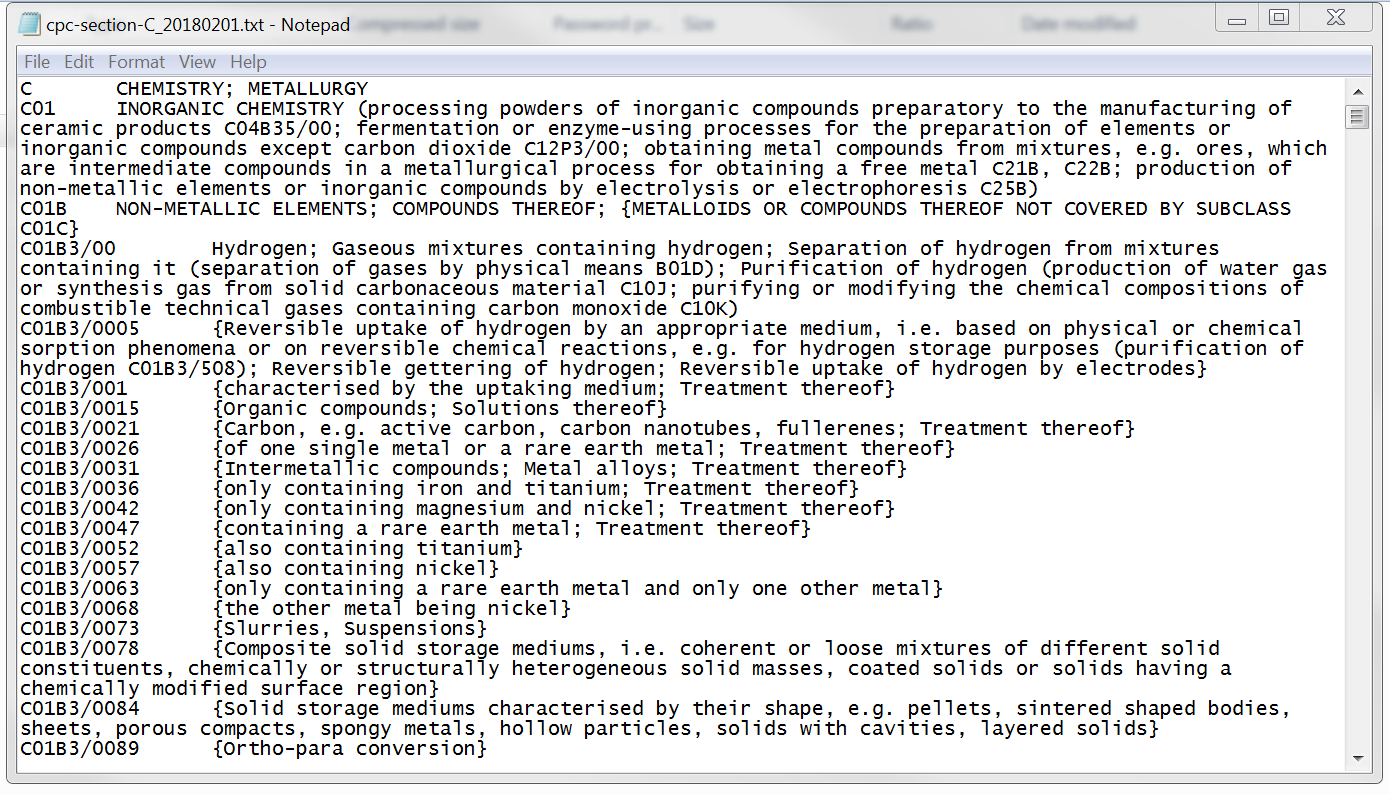 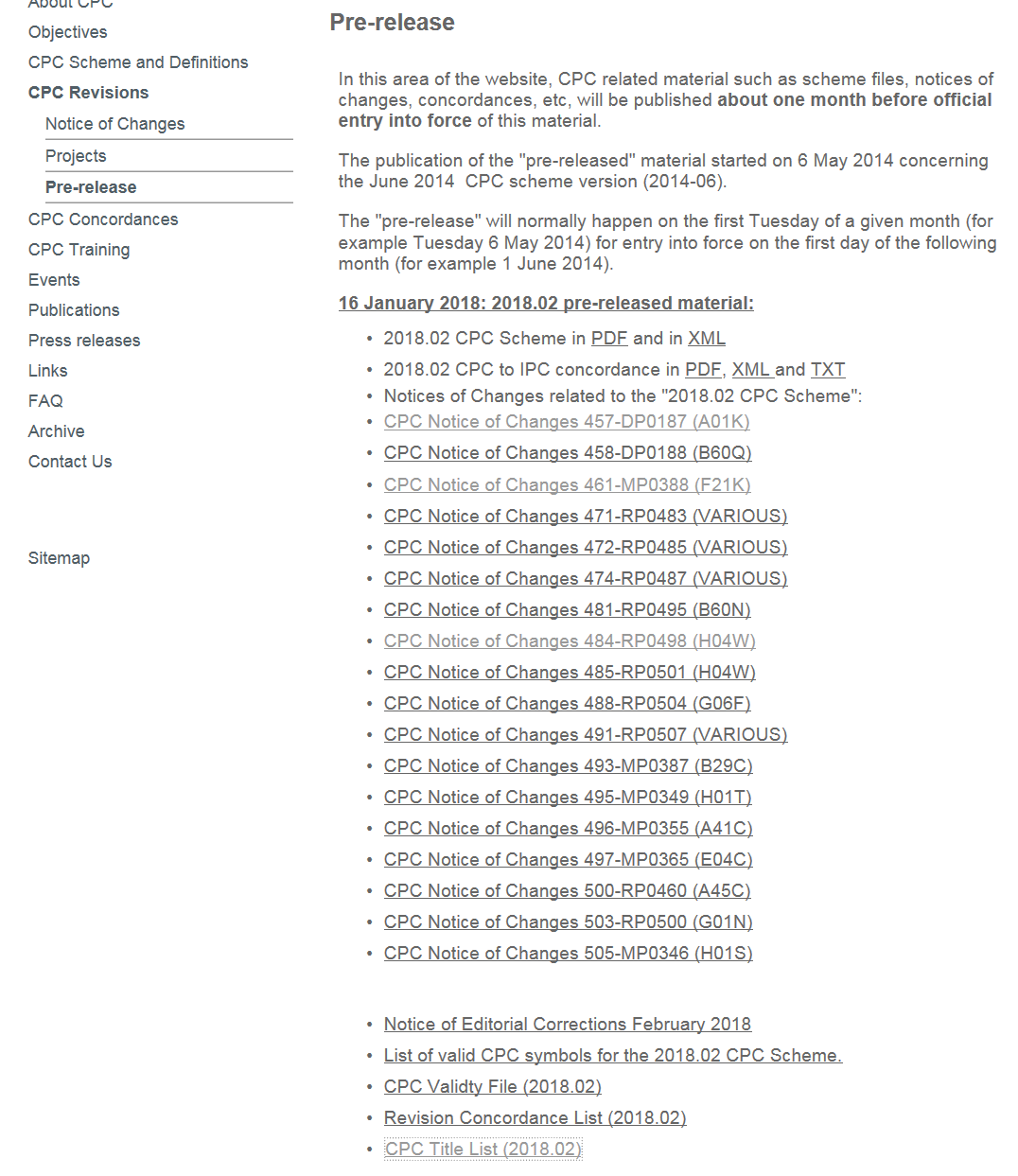 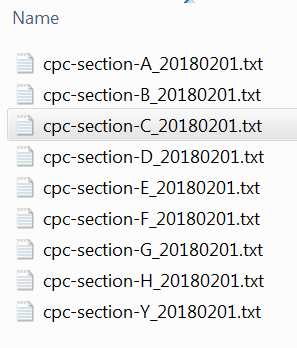 New!
[Speaker Notes: Text format title list]
Future DevelopmentsMachine readable products
Geneva, 06 February 2018
CPC Products after CPC revisions
Products delivered in a machine-readable format, e.g. XML (available on http://www.cooperativepatentclassification.org/cpcSchemeAndDefinitions/Bulk.html)

Scheme and Definitions (and corresponding XML schemas)
RCL (Revision Concordance List)
CICL (CPC-to-IPC Concordance List)
List of CPC Valid symbols
Validity File

In progress…

Compilation of changes (planned for CPC 2018.08 or 2019.01)
CRL (Cross-Reference List)
Geneva, 06 February 2018
[Speaker Notes: if an Office identifies areas of CPC-IPC non-alignment, please bring this to USPTO’s or EPO’s attention
ere – talking point or leave it as note?]
Future Developments
A new approach for CPCNO data 
(CPC-INTL project)
CPC data from National Offices
Currently, CPC data from National Offices are stored at document level, in the C(PC)NO fields.

After CPC International project (CPC-INTL):

Promotion of allocations from National Offices to simple patent family level
Visibility of name of the office endorsing allocation
New CPCDB infrastructure
Switch over to new system planned April 2019
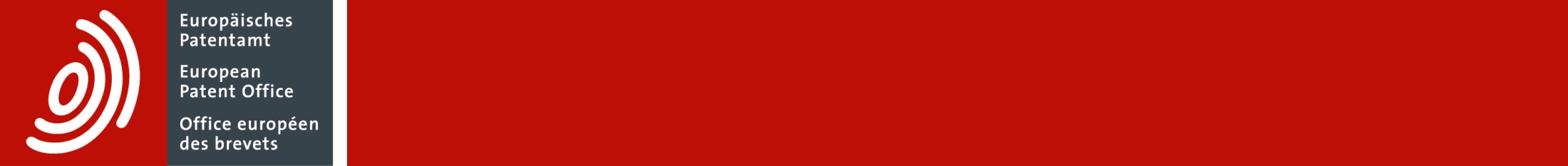 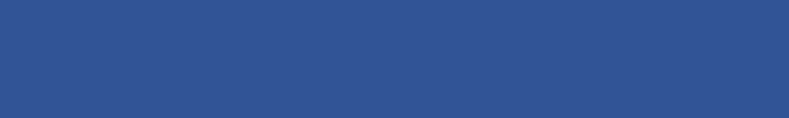 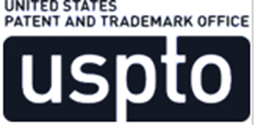 Current picture
family level
(CPC)
document level
(CPCNO)
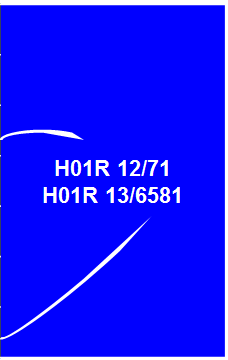 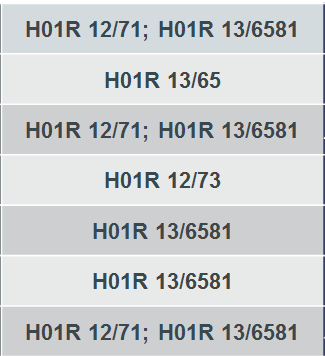 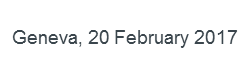 2/8/2018
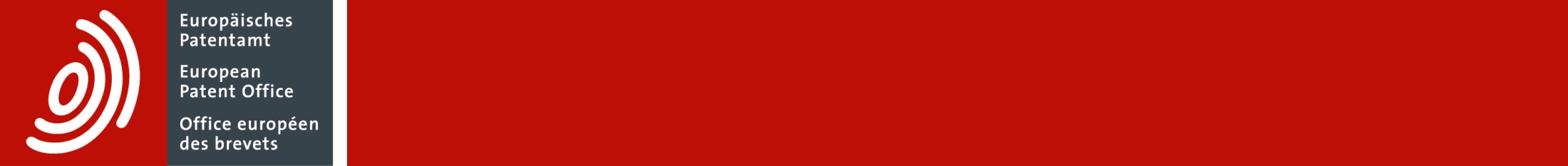 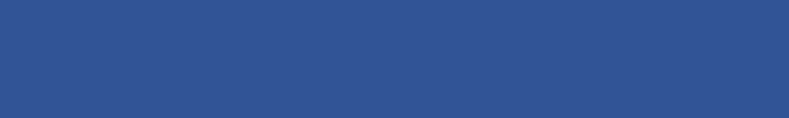 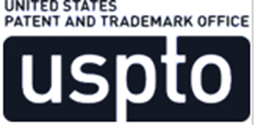 Future picture
family level
(CPC)
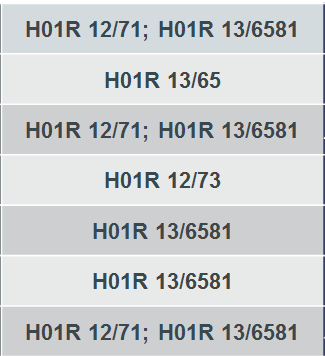 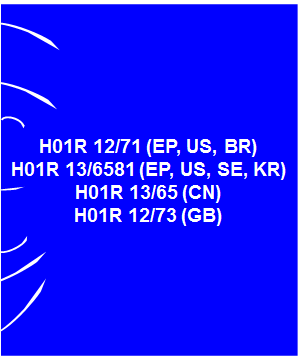 Expected by April 2019
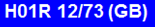 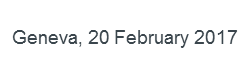 2/8/2018
Future DevelopmentsCPC Collaborative Environment
(CPC-CE project)
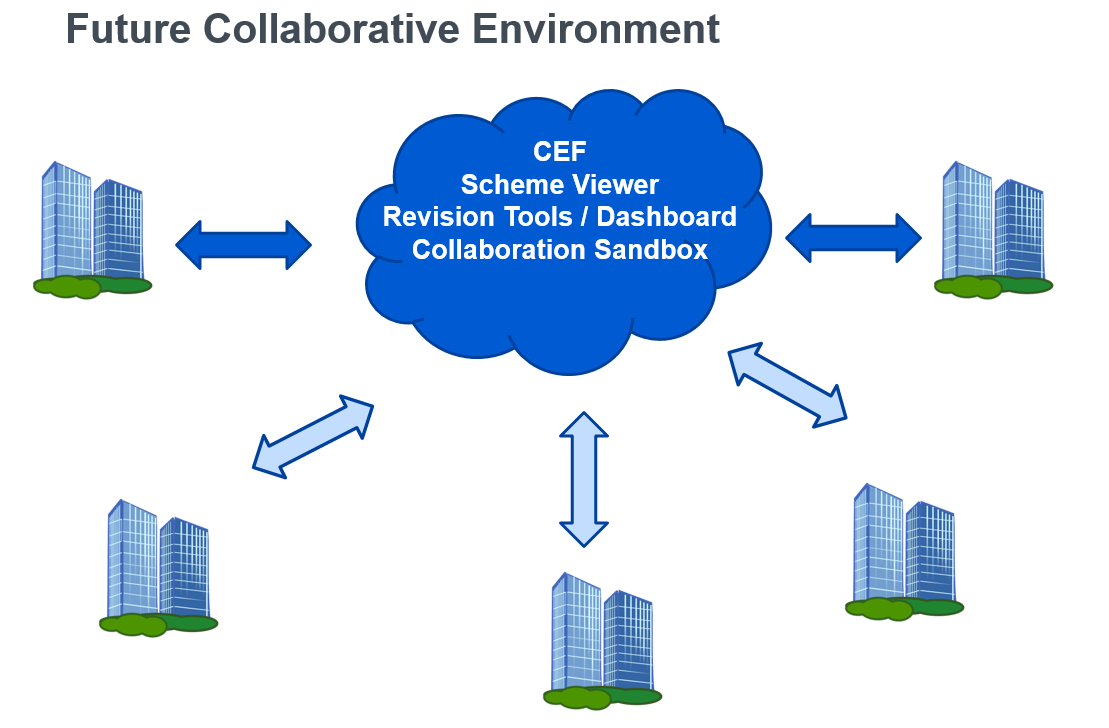 [Speaker Notes: USPTO is working on CE projecgt. We are setting up CE in cloud…for now USPTO/EPO have accesse to this product…Scheme view, revision tool and collaboration sand box

First phase - Scheme viewer 

We are also working on Revision tool

In future there will be sand box

Each offices classified in CPC  will have access to this CE through SAML. For the time being we do not have access for the Nos

Sometime in 2019 we expexct to have access for NOs]
Thank you for your attention!
www.cpcinfo.org
cpc@epo.org
cpc@uspto.gov